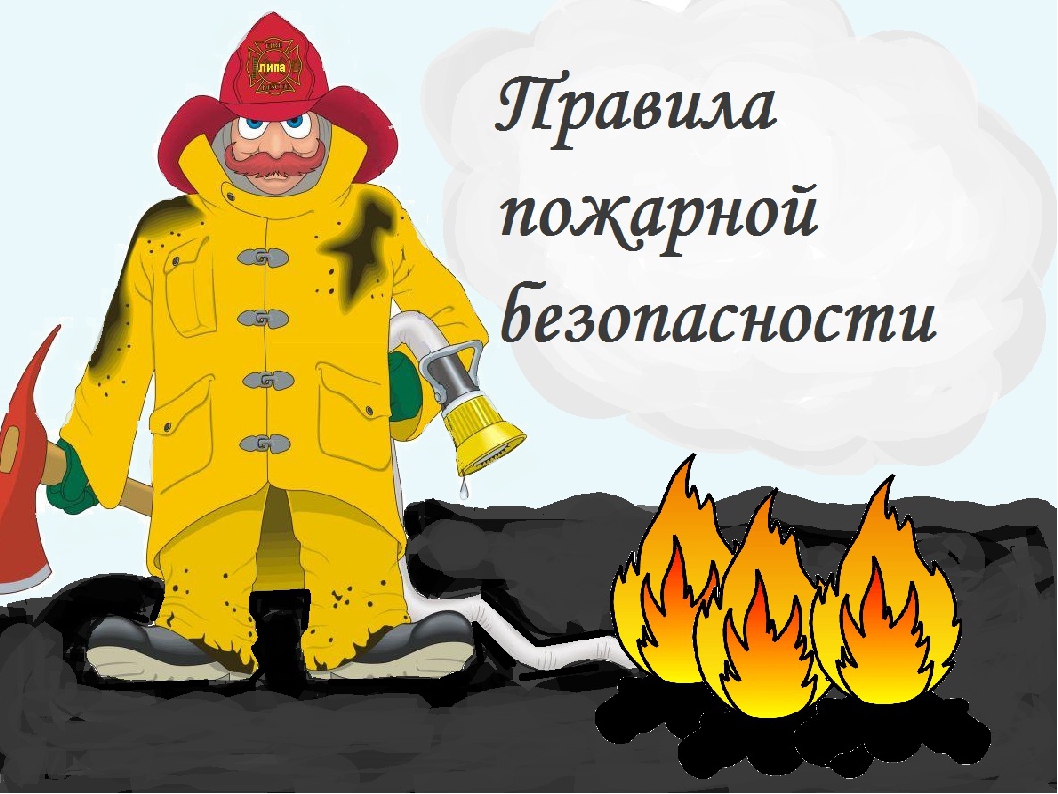 Выполнили :
 Захарова В.В 
Муруева М.Г
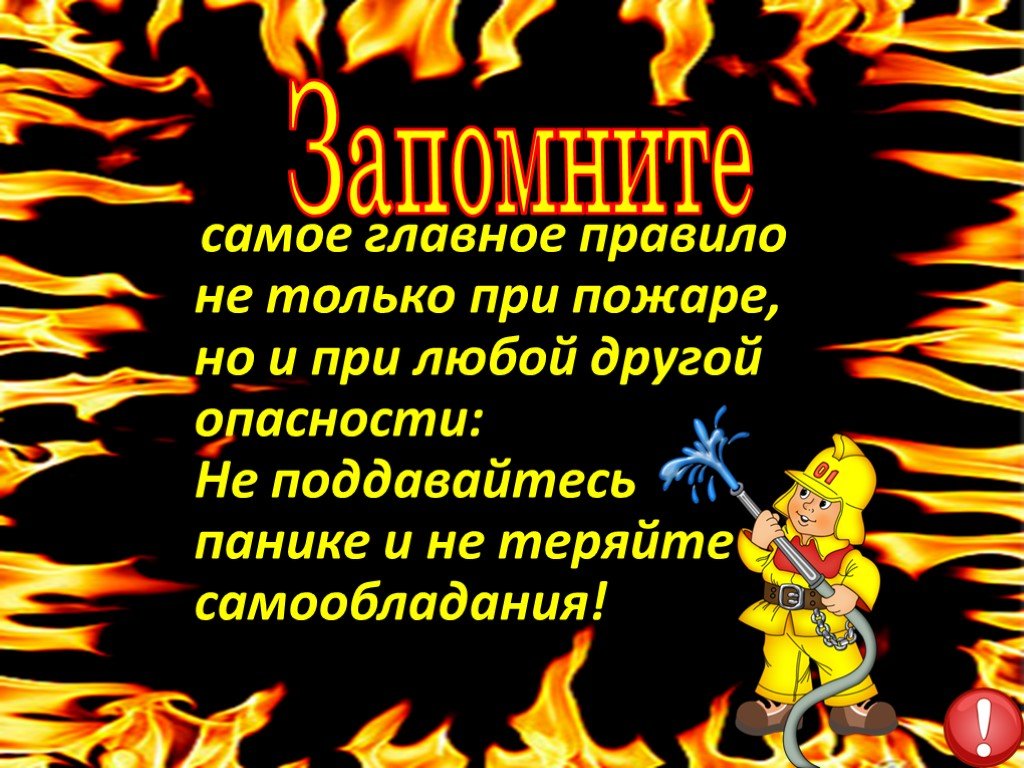 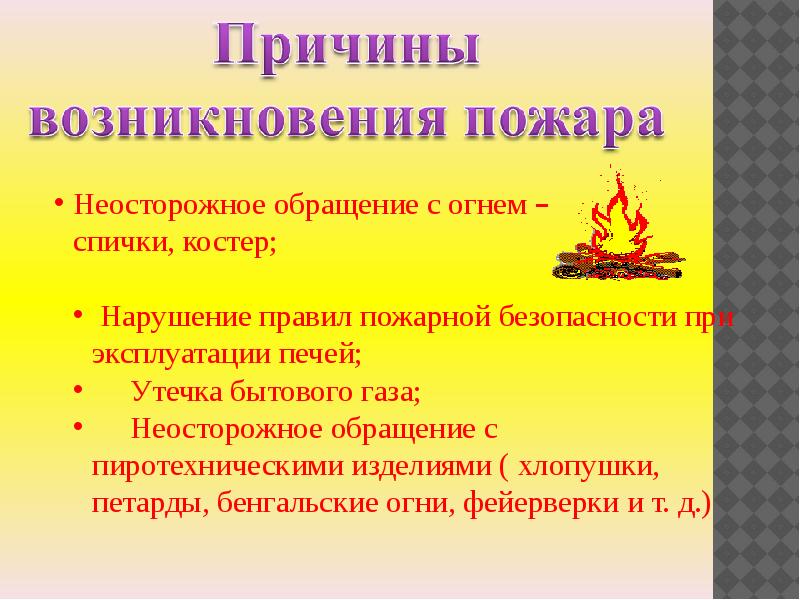 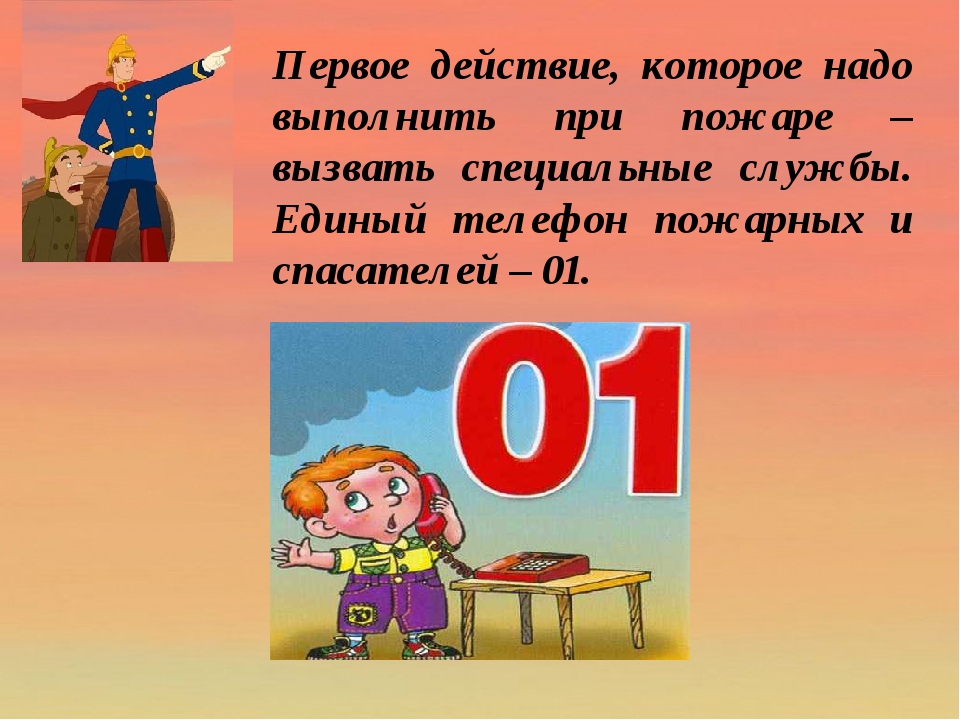 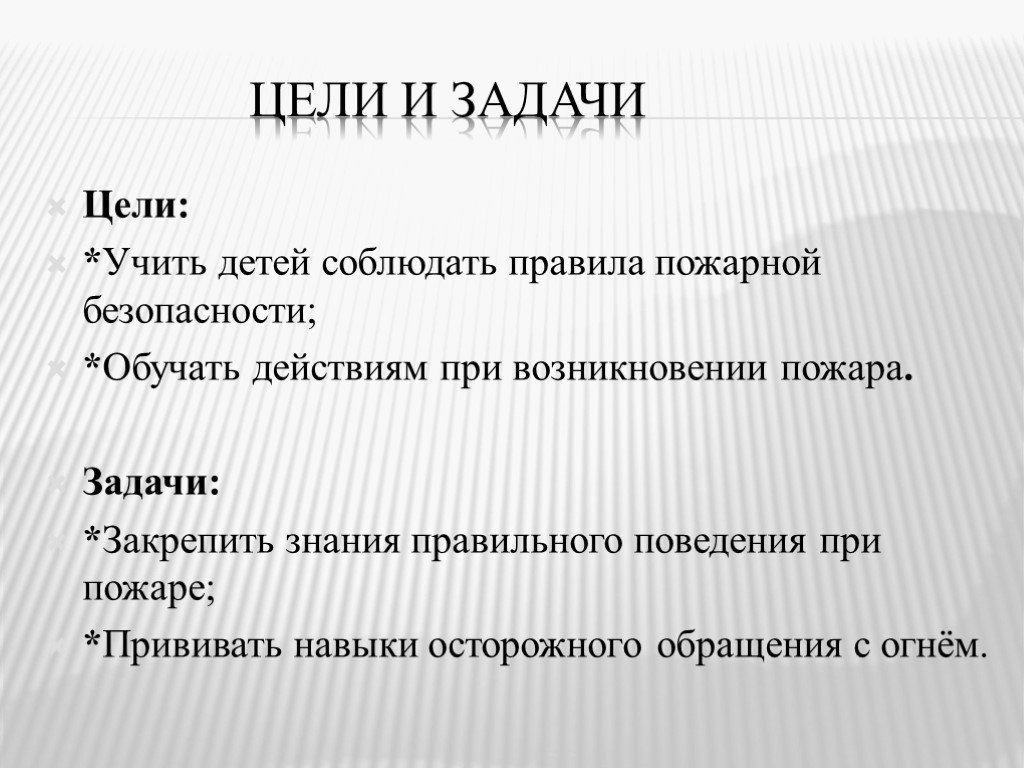 АКТУАЛЬНОСТЬ
Все стороны жизни человека напрямую связаны  с его безопасностью.
     В современном обществе проблемы безопасности в жизнедеятельности по праву относятся к глобальным. Именно поэтому в настоящее время (по ФГОС- федеральный государственный образовательный стандарт)  в ООП ДО в интеграции образовательных областей  выделен и  систематизирован  аспект  «Безопасность» (безопасное поведение в быту, социуме, природе). 



В соответствии с решением Комиссии по предупреждению и ликвидации чрезвычайных ситуаций и обеспечению  пожарной безопасности администрации города Иркутска от 24 сентября 2021года №28(далее Решение) в детском саду  организованы и выполнены следующие мероприятия
МЕРОПРИЯТИЯ
Проводились беседы по пожарной безопасности с детьми. Дети познакомились с правилами поведения при пожаре. 
Играли в дидактические игры «Огонь наш друг», «Что нужно пожарному для работы», «Диалоги по телефону» и др. Играя, изучали правилаповедения в опасных ситуациях (пожар).
МЕРОПРИЯТИЯ
Семейный детско – взрослый конкурс  тематических плакатов, игрушек, пособий по теме: «Огонь - друг, огонь - враг»
Интеллектуальная викторина «Один дома»
Этюды, игры - драматизация  по литературным произведениям:
 «Кошкин дом»,
 «Куда спешат пожарные машины», 
«Путаница»
 Экскурсия по  групповым центрам пожарной безопасности и т.д.
ВЫВОД
Анализируя работу по проведению мероприятий по пожарной безопасности, можно сделать вывод, что благодаря систематизации мероприятий, у детей сформировался фундамент знаний о правилах пожарной безопасности.